Diabetes: Focus on New therapies
Dr Poobalan Naidoo 
BPharm MBBCh MMedSc (Pharmacology) FCP(SA) part 1
Medical Advisor 
Boehringer Ingelheim, South Africa
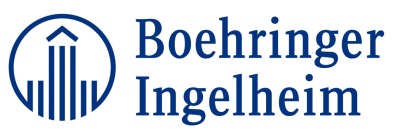 2014
Disclaimers
Funding for IIS: Sandoz 

Consultant for Abbot Pharmaceuticals 

Medical advisor: Boehringer Ingelheim

Senior Research Officer, UCT, Department of Medicine, Clinical Pharmacology
2
Outline of the presentation
Type 2 Diabetes: epidemiology & consequences

Current therapies 

New therapy: a mechanism for direct glucose removal

New drug classes in Research and Development 

Take home message
3
[Speaker Notes: Glucose is a vital fuel for the human body(Wright et al., 2007)  yet the body must defend itself from both hyperglycaemia and hypoglycaemia, both of which can have serious consequences. Hyperglycaemia is associated with acute conditions (diabetic ketoacidosis and hyperosmolar hyperglycaemic state) and chronic complications (including retinopathy, neuropathy, nephropathy and premature atherosclerosis). On the other hand hypoglycaemia can cause cardiac arrhythmias, neurological dysfunction, coma, seizures and death.(Gerich, 2010) 

In health, blood glucose levels are therefore maintained within narrow concentration limits. Maximum blood concentrations following meal ingestion are usually <9.0 mmol/L and minimum concentrations, after a moderate fast or exercise, are usually >3.0 mmol/L. This is in contrast to other substrates such as glycerol, lactate, free fatty acids and ketone bodies, for which daily fluctuation is much greater. (Gerich, 2010)  

Blood glucose concentrations are determined by the relative rates of glucose entry into, and removal from, the circulation.(Gerich, 2010)  Glucose homeostasis is modulated by a complex interplay of factors such as fuel availability, physical activity, hormones, lipids and glucose transporters.(Gerich, 2010)]
Type 2 Diabetes – epidemiology & consequences
2011
2030
Every 10 seconds... Two people develop diabetes
The number of patients with diabetes worldwide is expected to increase from 366 million in 2011 to 552 million in 2030
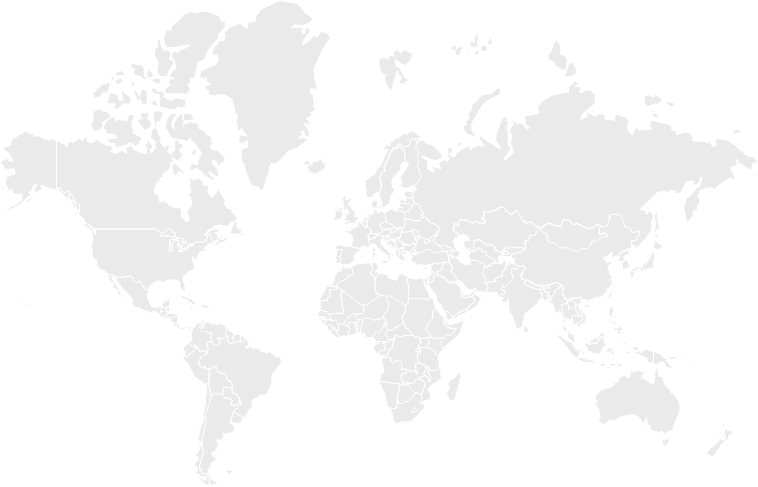 Number of patients, millions
China
South andCentral America
India
Others
North America and Caribbean
Europe
Africa
International Diabetes Federation. IDF Homepage. International Diabetes Federation 2011. Available from: http://www.idf.org/.
5
Prevalence of Diabetes
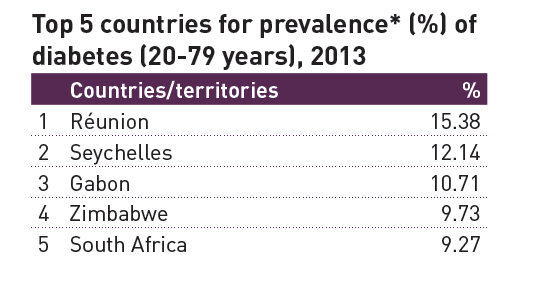 6
Diabetes in South Africa
In South Africa, the prevalence is 9.2% in 20-79 year age group, accounting for approximately 2.6 million cases (IDF, 2013).

Projection for 2035 is 3.94 million

Currently, the number of annual diabetes related deaths in SA: 83 000
1. International Diabetes Federation. Diabetes Atlas, Fifth Edition: www.diabetesatlas.org. Accessed end 2013.
7
Every 10 seconds, one person dies from diabetes-related complications1
Diabetes significantly increases the risk of
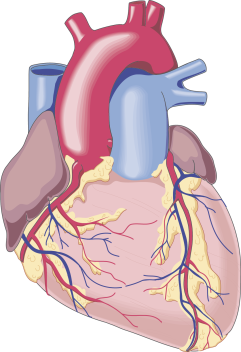 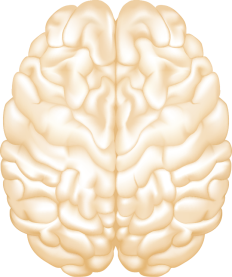 Stroke
by more than 2–4 fold2
Heart disease by 2–4 fold2
In the next 24 hours, 17,280 patients will develop diabetes… in USA
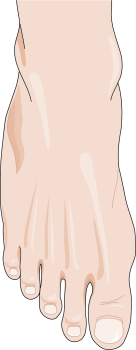 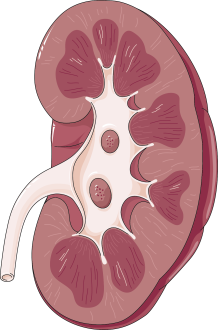 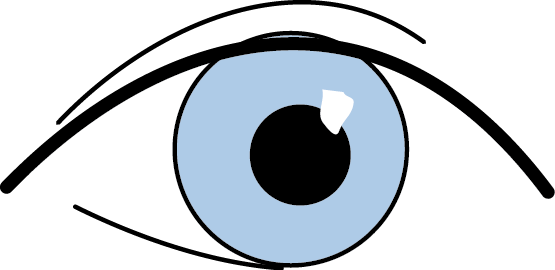 62 new patients will have severe vision loss due to diabetes2
137 new patients will need dialysis2
186 new patients will have an amputation2
1. International Diabetes Federation. Diabetes Atlas, Fifth Edition: www.diabetesatlas.org. Accessed 25 June 2012. Estimated based on mortality data; 2. Adapted from: CDC 2011 National Diabetes Fact Sheet: http://www.cdc.gov/diabetes/pubs/estimates11.htm#12. Accessed June 2011.
8
[Speaker Notes: Every 10 seconds a patient with diabetes dies from related complications. Diabetes is associated with numerous complications which can affect different organ systems throughout the body. Diabetic retinopathy is a leading cause of blindness, and affects 4.2 million people with diabetes in the US. Diabetic kidney damage is still the leading cause for renal end-stage disease and need for dialysis. Diabetic neuropathy is a leading cause of foot wounds and ulcers, often leading to leg and foot amputations. In 2006, in the US alone, 65,700 amputations were required in diabetes patients. 4.6 millions deaths a year are related to diabetes-related causes on a global basis. This means that approximately 13,0680 people die every day.]
The majority of patients in USA with T2D remain far above glycaemic goals
10.1% have HbA1c >10%2
10.0
20.2% have HbA1c >9%1
9.0
37.2% have HbA1c >8%1
8.0
47.8% of patients
with T2D
have HbA1c >7.0%1*
7.0
ADA/EASD target (<7%)3,4
6.0
HbA1c
*Adapted from Saydah SH, et al. JAMA. 2004;291:335–342.
1. Dodd AH, et al. Curr Med Res Opin. 2000;291:1605–1613; 2. Oluwatowoju I, et al. Diabet Med. 2010;27:354–359; 3. ADA. Diabetes Care. 2013;36:S11–S66; 4. Inzucchi SE, et al. Diabetes Care. 2012;35:1364–1379;
9
[Speaker Notes: Many patients with T2D remain above glycaemic targets. Indicated on this slide are the current glycaemic targets – the ADA recommend that HbA1c levels should be controlled below 7%. The AACE and ACE jointly recommend a tighter target of HbA1c below 6.5%. Despite these targets and current treatments, the majority of patients with diabetes still have an HbA1c above 7.0%. Almost 40% of patients with T2D  have an HbA1c above 8%, and many have HbA1c even higher still, above 9% and 10%.The prevalence of uncontrolled diabetes, despite the available medications, is a major issue.]
Development of Anti-diabetics Agents
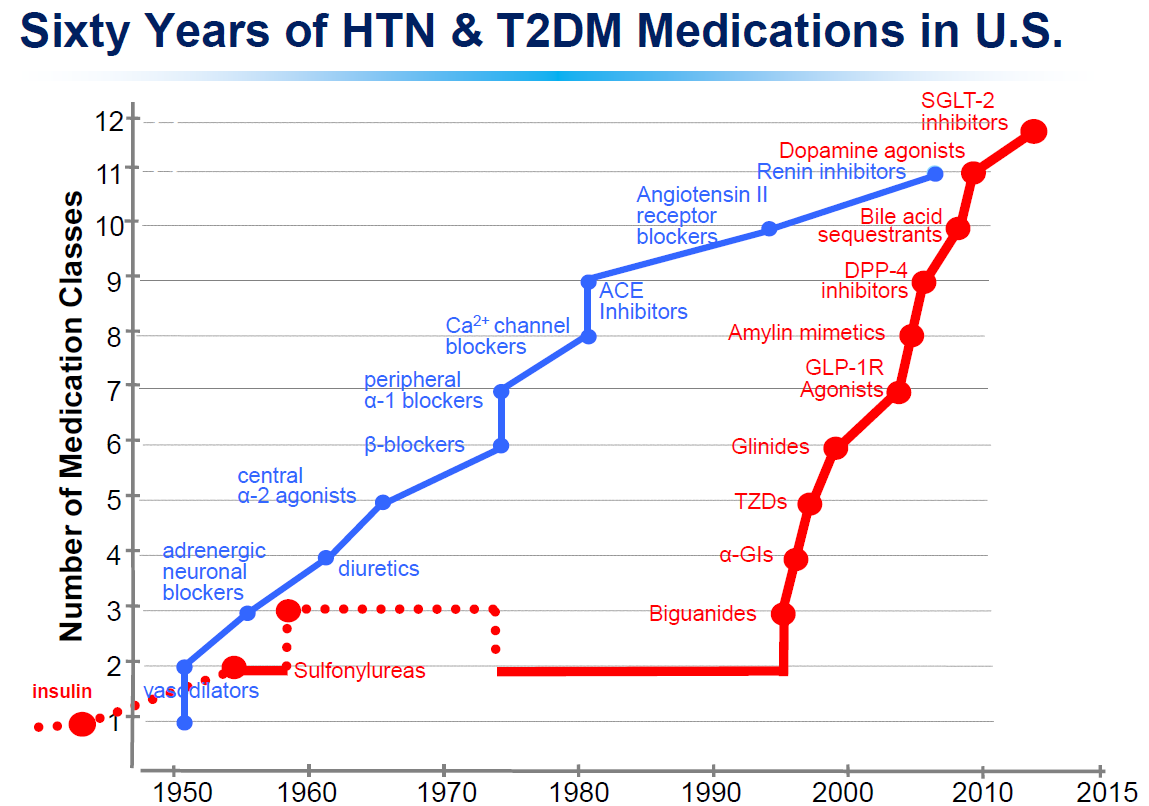 Less commonly used/not all registered is SA
Current therapy has limitations Remains unmet needs and requirement for new therapies
13
Glucose homeostasis: it’s more than just β-cell function
T2D is a dysregulation of glucose homeostasis characterized by persistent hyperglycaemia, impaired β-cell function and insulin resistance
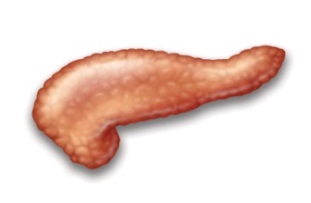 Impaired β-cell function
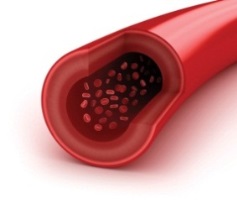 Type 2 Diabetes
Persistent hyperglycaemia
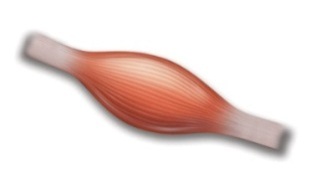 DeFronzo RA. Diabetes. 2009;58:773–795; Poitout V, Robertson RP. Endocrinology. 2002;143:339–342; Robertson RP, et al. Diabetes. 2003;52:581–587.
15
Insulin resistance
[Speaker Notes: T2D is a dysregulation of glucose homeostasis characterized by persistent hyperglycaemia, impaired β‐cell function and insulin resistance. 

These 3 factors are interrelated, and form a ‘vicious cycle’ whereby they feed into one another. 

All 3 of these defects tend to increase over time; hence there is a progressive rise in blood glucose levels, coupled with increasing insulin resistance and decreasing β‐cell function.]
From the triumvirate to the ominous octet
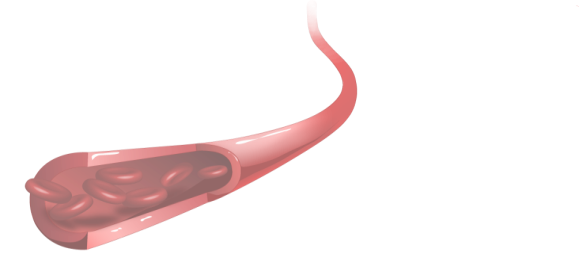 Decreased insulin secretion
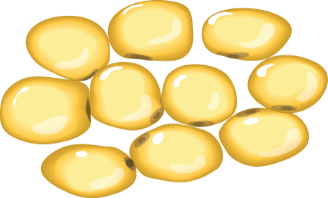 Decreased incretin effect
Increased lipolysis
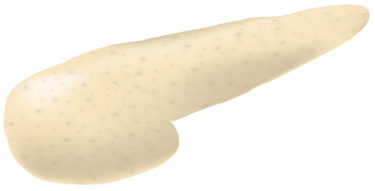 Islet α-cell
Increased glucose re-absorption
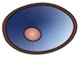 Hyperglycaemia
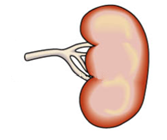 Increased glucagon secretion
Decreased glucose uptake
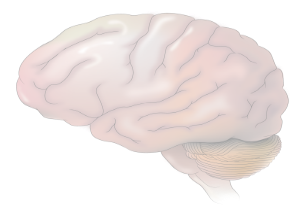 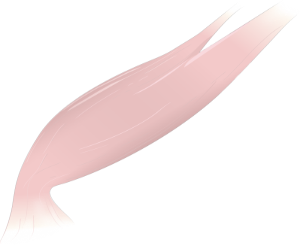 Increased hepatic glucose production
Neurotransmitter dysfunction
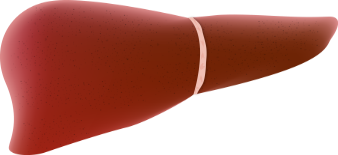 DeFronzo RA. Diabetes. 2009;58:773–795.
16
[Speaker Notes: Although the centrality of hyperglycaemia, impaired β‐cell function and insulin resistance is undebated, the list of pathological derangement has expanded in recent years from a triad, to become an ‘ominous octet’. In short, in addition to the muscle, β‐cell and liver dysfunction discussed above, the fat cell (accelerated lipolysis), gastrointestinal tract (incretin resistance), α‐cell (hyperglucagonaemia), kidney (increased glucose reabsorption) and brain (insulin resistance) can all play important roles in the development of glucose intolerance in Type 2 diabetic individuals. Collectively, these eight factors comprise the ominous octet. 
Please keep in mind when dicsussing the “octet”. The increase in glucose reabsorption, due to upregulation of SGLT2 is surely not one of the major players in this octet leading to Hyperglycemia but surely play a  certain role. The MOA of SGLT2-inhibition is supra-physiological and is not a correction of something which is pathophysiological disturbed in Type 2]
Kidney and Glucose Homeostasis
17
Renal glucose filtration and re-absorption
18
Transport of glucose against a concentration gradient1,2
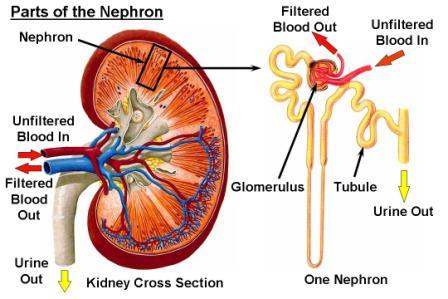 Segment S1–2
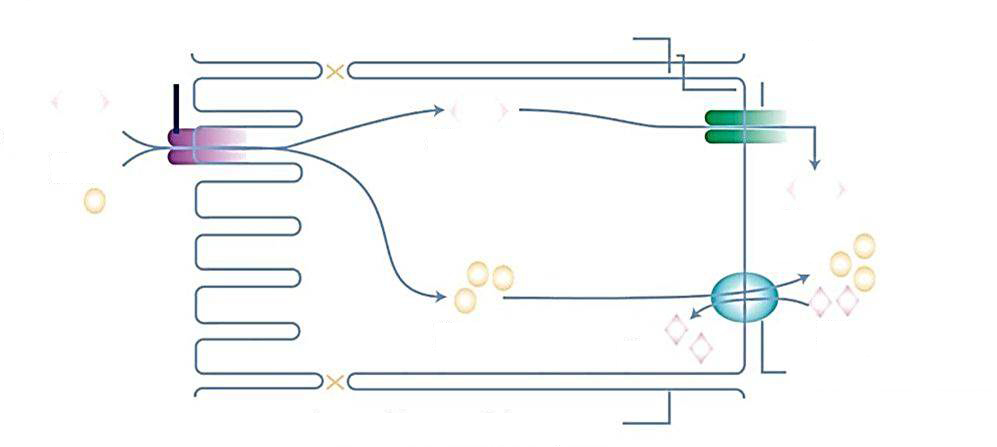 Basolateral membrane
GLUT2
SGLT2
GlucoseNa+
Glucose
GlucoseNa+
K+
Na+
K+
Na+/K+ATPase pump
Lateral intercellular space
Glucose
1. Wright EM, et al. Physiology. 2004;19:370–376.
2. Bakris GI, et al. Kidney Int. 2009;75:1272–1277.
19
[Speaker Notes: The process involves (DeFronzo et al., 2012, Mather and Pollock, 2010) :

An adenosine triphosphatase (ATPase)-mediated sodium-potassium pump located on the basolateral border of the cell pumps sodium into the circulation

2. This reduces the intracellular concentration of sodium relative to the lumen, thereby generating an electrochemical concentration gradient of sodium ions across the luminal cell membrane (Mather and Pollock, 2010) 

3. The electrochemical concentration gradient of sodium is coupled with, and drives, SGLT-mediated active transport of glucose from lumen into the cell (Mather and Pollock, 2010) - Na+:glucose coupling ratio for SGLT2 = 1:1, increasing the intracellular glucose concentration

4. Glucose is then passively transported via GLUT from inside the cell into the bloodstream down a glucose concentration gradient

DeFronzo, R. A. et al. 2012. Diabetes Obes Metab, 14, 5-14.
Mather, A. & Pollock, C. 2010. Nat Rev Nephrol, 6, 307-11.]
Renal glucose re-absorption in healthy individuals
Filtered glucose load 180 g/day
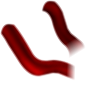 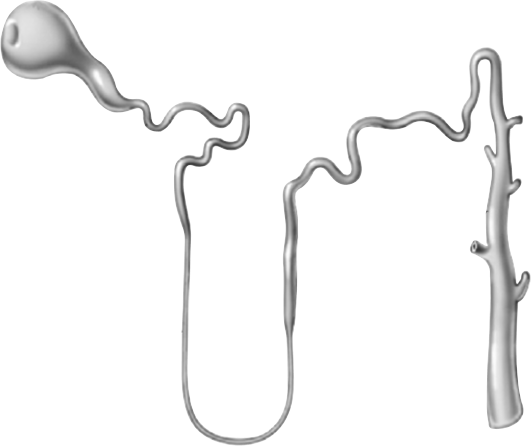 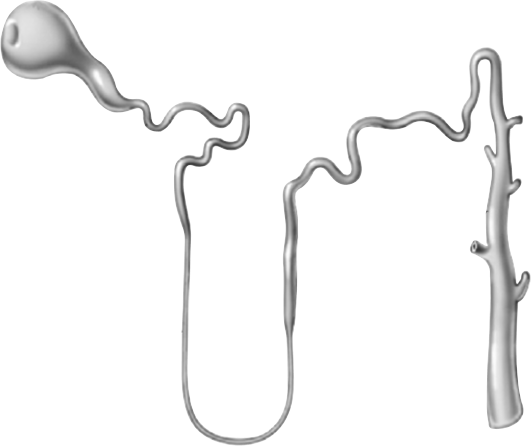 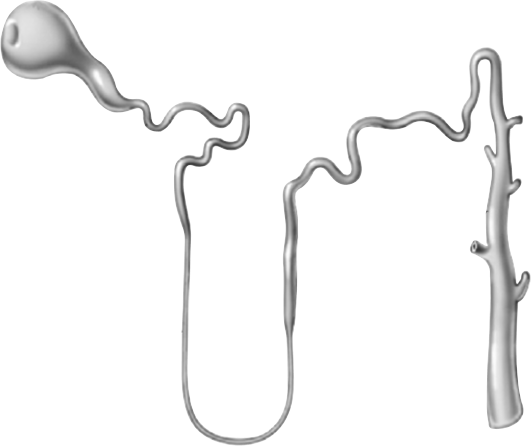 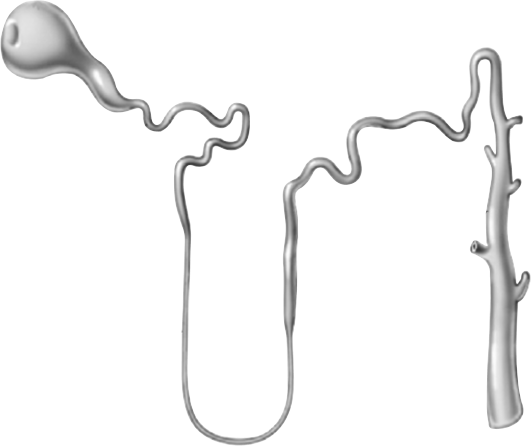 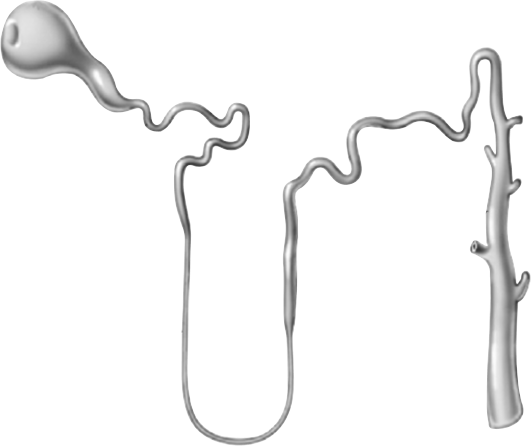 SGLT2
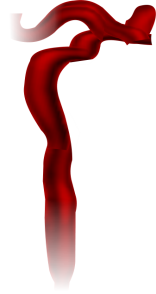 ~ 90%
Gerich JE. Diabet Med. 2010;27:136–142.
SGLT1
20
~ 10%
[Speaker Notes: In healthy subjects, in the kidney, the amount of glucose re-absorbed through the SGLT1 and SGLT2 transporters is equal to the amount of glucose that is filtered by the glomerulus. Glucose re-absorption by the proximal tubule increases linearly with increasing glucose concentration, up to a theoretical threshold of ~ 180 mg/dL. 

The SGLT2 transporter mediates 90% of renal glucose re-absorption by coupling glucose transport to the electrochemical sodium gradient. The other 10% of renal glucose re-absorption occurs through SGLT1, a high-affinity, low-capacity transport protein that is found in the more distal, straight section of the proximal tubule (S3), where there is less luminal glucose. 

Recent studies suggest that in subjects with low blood glucose, SGLT1 is responsible for a higher percentage of renal re-absorption.]
Renal glucose re-absorption in patients with hyperglycaemia
Filtered glucose load > 180 g/day
When blood glucose increases above the renal threshold (~ 10 mmol/l or 180 mg/dL), the capacity of the transporters is exceeded, resulting in urinary glucose excretion
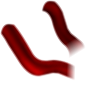 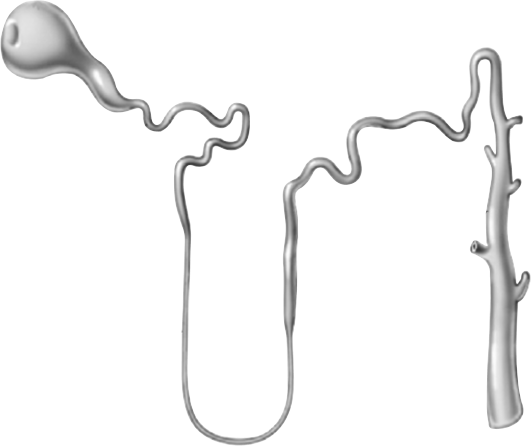 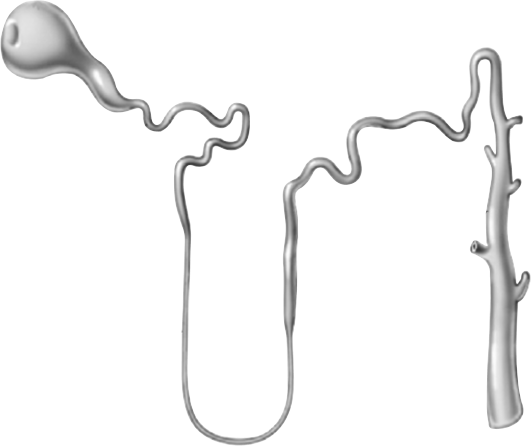 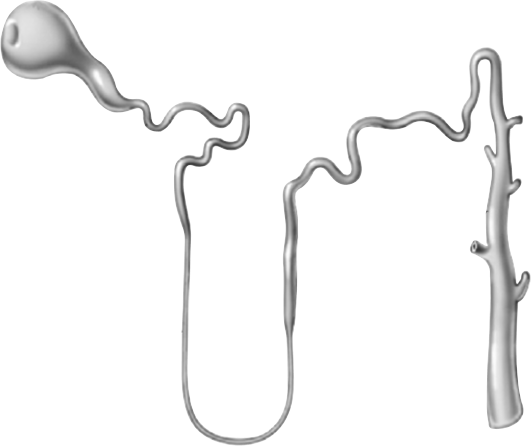 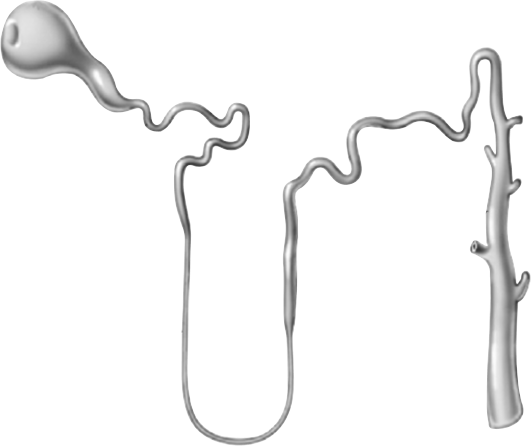 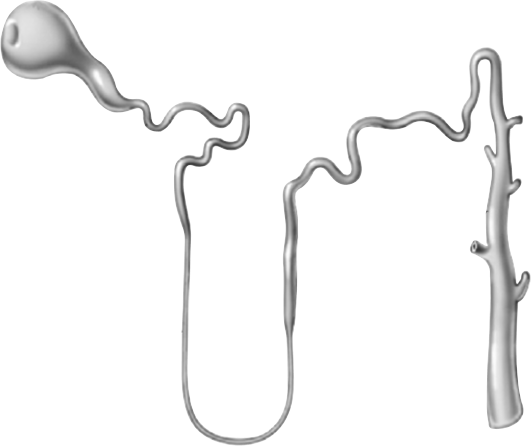 SGLT2
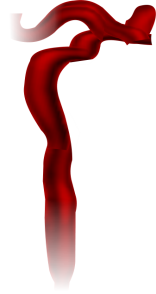 ~ 90%
Gerich JE. Diabet Med. 2010;27:136–142.
SGLT1
21
~ 10%
[Speaker Notes: At a certain glucose concentration the glucose flux is to high and the glucose transport system becomes saturated . All the filtered glucose in excess of this threshold is excreted In the urine. 

DeFronZo EASD 2012 abstract:
Dapagliflozin reduces renal threshold for glucose excretion in T2D
R.A. DeFronzo1, M. Hompesch2, S. Kasichayanula3, X. Liu3, Y. Hong3, M. Pfister3, L.A. Morrow2,
B.R. Leslie3, D.W. Boulton4, A. Ching3, F.P. LaCreta3, S.C. Griffen3;
1
University of Texas Health Science Center, San Antonio, 2Profil Institute for Clinical Research,
Chula Vista, 3Bristol-Myers Squibb, Princeton, 4Bristol-Myer Squibb, Princeton, USA.

Background and aims: Dapagliflozin is a selective sodium-glucose co-transporter 2 (SGLT2)
inhibitor that reduces hyperglycaemia in T2D by promoting urinary glucose excretion. This
study examined the effect of dapagliflozin on renal glucose kinetics in healthy subjects and subjects
with T2D.
Materials and methods: Renal glucose kinetics were assessed in 12 healthy control subjects (HbA1c
5.5 %, 41 years, 27 kg/m2, 7 male/5 female) and 12 subjects with T2D (HbA1c 6.5%, 53
years, 30 kg/m2, 7 male/5 female). All subjects had an estimated glomerular filtration rate (eGFR) ≥ 
60 and ≤ 160 mL/min∙1.73 m2 by the Modification of Diet in Renal Disease equation. Subjects
underwent a combined pancreatic and stepped hyperglycaemic clamp at baseline and after 7 days of
dapagliflozin 10 mg/day. The pancreatic/stepped hyperglycaemic clamp was performed with
octreotide and basal insulin/glucagon/growth hormone replacement, and evaluated a plasma glucose
range of 100-550 mg/dL. Subjects with T2D continued on baseline therapy unless taking
metformin, which was held for 48 h before the pancreatic stepped hyperglycaemic clamp. A model
was developed to describe maximum tubular glucose transport (TmG), renal glucose threshold (for
onset of glucosuria), and splay of the glucose titration curve for healthy and T2D
populations, and then used to estimate these parameters from individual titration curves.
Results: At baseline, the TmG (443 vs 326 mg/min, p < 0.04) and splay (28,650 vs 14,248 mg2/min2,
p < 0.0001) were significantly higher in subjects with T2D vs controls. The baseline
threshold was similar in subjects with T2D (196 mg/dL [10.9 mmol/L]) and controls (171
mg/dL [9.5 mmol/L]). Dapagliflozin treatment reduced TmG by 58% in T2D subjects and
53% in healthy subjects. The splay declined similarly by ~ 37% for both groups. Following
dapagliflozin, the modelled threshold was markedly reduced in T2D patients, by 89% (21
mg/dL [1.2 mmol/L]) and in healthy controls, by 78% (37 mg/dL [2.1 mmol/L]). These modelled
threshold values were well below the plasma glucose levels measured in this study. A modest
reduction in GFR (~ 14%) was observed following dapagliflozin treatment in both groups.
Conclusion: In summary, T2D subjects have a higher TmG and splay than healthy
controls. Dapagliflozin treatment for 7 days reduced TmG and splay. However, the markedly
decreased renal glucose threshold was the primary mechanism responsible for the induction of
glucosuria with dapagliflozin in both subjects with T2D and healthy controls.
Clinical Trial Registration Number: NCT01165268
Supported by: AstraZeneca and Bristol-Myers Squibb]
SGLT2 inhibition: a mechanism for direct glucose removal
Urinary glucose excretion via SGLT2 inhibition
Filtered glucose load > 180 g/day
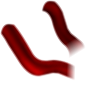 SGLT2 inhibitors reduce glucose re-absorption in the proximal tubule, leading to urinary glucose excretion* and osmotic diuresis
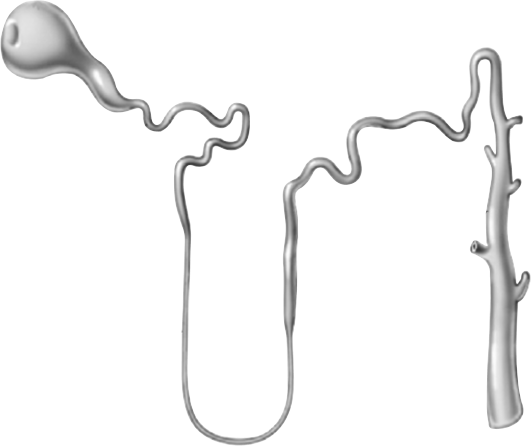 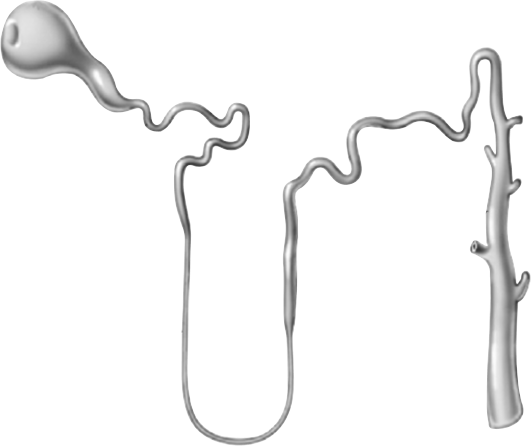 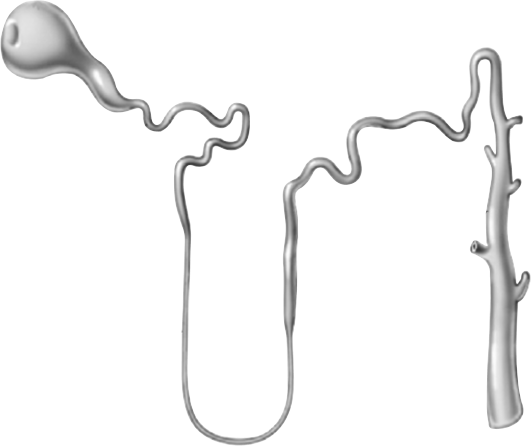 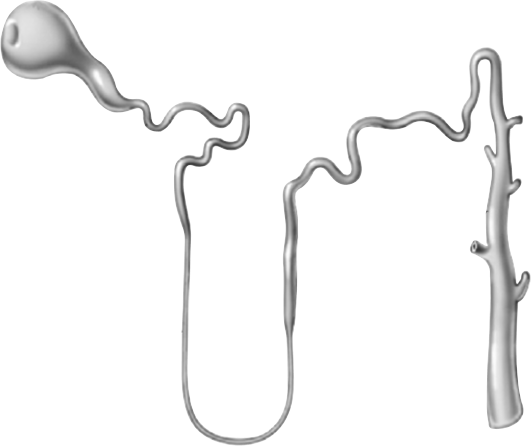 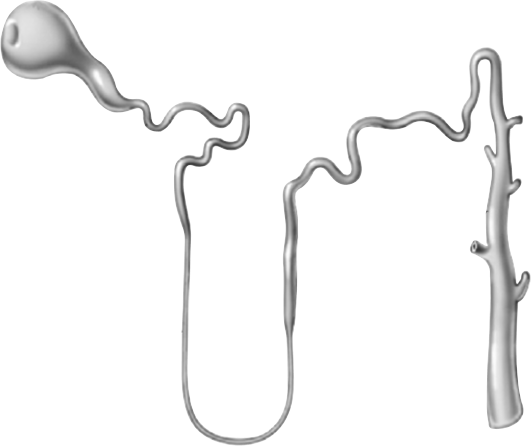 SGLT2
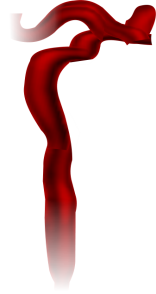 SGLT2inhibitor
*Loss of ~ 80 g of glucose/day (~ 240 cal/day).
Gerich JE. Diabet Med. 2010;27:136–142.
SGLT1
23
[Speaker Notes: SGLT2 inhibition lowers the Tm – the maximum re-absorptive capacity of the proximal tubule and lower the renal threshold for Glucose. Therefore, treated subjects will start to renally excrete glucose. The amount of excreted glucose is dependent on the Glucose filtration and therefore dependent on the blood glucose values. In the hypoglycaemic Range the amount of Glucose which is excreted will be very small and with rising blood Glucose the excreted glucose will also increase. Subjects with high baseline glucose will have a much higher glucose excretion rate than subjects which are near normal. In the PK/PD studies a UGE (urinary glucose excretion) of around 80 g/day was measured. The Glucose loss is associated with fluid loss (increase in urine volume), osmotic diuresis and of with caloric loss. (average of 240 cal/day)]
SGLT2 inhibition
New Drugs in Type 2 diabetes
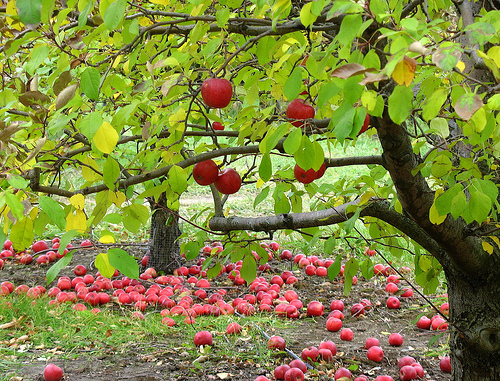 SGLT inhibitors
Phlorizin (1933): 
extracted from bark of apple trees
glucose ring connected to 2 phenol rings via oxygen
inhibits both SGLT1 and SGLT2
More recent SGLT2 inhibitors: 
Sergliflozin		
Remogliflozin		Development stopped

Dapagliflozin
Canagliflozin		Registered in EU and US 
Empagliflozin
Abdul-Ghani M et al Curr Diab Rep 2012; 12: 230-238
SGLT2 inhibition lowers glycaemia independently of β-cell function and insulin resistance1–4
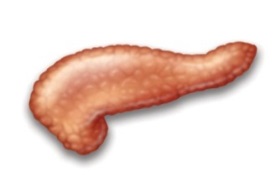 SGLT2 inhibition directly targets glucose via urinary glucose excretion
Impaired β-cell function
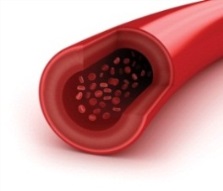 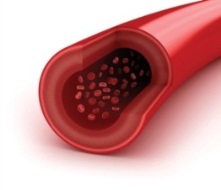 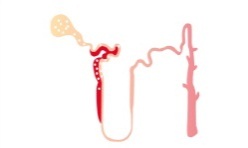 Persistent hyperglycaemia
Persistent hyperglycaemia
1. DeFronzo RA. Diabetes. 2009;58:773–795.
2. Poitout V, Robertson RP. Endocrinology. 2002;143:339–342.3. Robertson RP, et al. Diabetes. 2003;52:581–587.
4. DeFronzo RA. Diabetes Obes Metab. 2012;14:5–14.
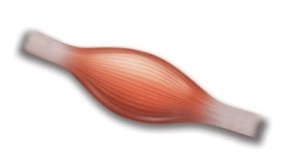 27
Insulin resistance
[Speaker Notes: Unlike many current therapies, the mechanism of action of SGLT2 inhibition is independent of insulin secretion or insulin resistance. SGLT2 inhibition removes glucose directly.]
Summary
SGLT2 is responsible for ~ 90% of the total renal glucose re-absorption


SGLT2 inhibition induces urinary glucose excretion, resulting in a reduction of blood glucose
28
SGLT2 inhibitors: known or in development
Characteristics of SGLT2 inhibitors in advanced development or launched
Competitor analysis
1. Data on file; 2. Dapagliflozin SMPC; 3. Canagliflozin SMPC.
30
PK/PD characteristics of empagliflozin, dapagliflozin and canagliflozin (1/2)
Competitor analysis
1. Thomas L, et al. Diabetes Obes Metab. 2012;14:94–96; 2. Komoroski B, et al. Clin Pharmacol Ther. 2009;85:520–526; 3. Komoroski B, et al. Clin Pharmacol Ther. 2009;85:513–519; 4. Obermeier MT, et al. Drug Metab Dis. 2010;38:405–414; 5. Schwartz SS, et al. Diabetes. 2010;59 (Suppl 1)(Abstract 564-P); 6. Sha S, et al. Diabetes Obes Metab. 2011;13:669–672; 7. Nomura S, et al. J Med Chem. 2010;53:6355–6360.
31
Class Benefits vs Risks
32
Pharmacotherapy for diabetes in 2025?
Inhibitors of 11β-hydroxysteroid dehydrogenase 1, which reduce the glucocorticoid effects in liver and fat

Insulin-releasing glucokinase activators and pancreatic-G-protein-coupled fatty-acid-receptor agonists

Glucagon-receptor antagonists

Metabolic inhibitors of hepatic glucose output are being assessed
33
Take home messages
Type 2 Diabetes  is increasing

Currently glycaemic control  is sub-optimal  

SGLT-2 inhibitors  are the most recent addition to the armamentarium of anti-diabetic agents  

Research and Development Continuing  more drugs coming
Acknowledgements
Boehringer Ingelheim 
Prof Inzucchi 
Prof M Omar 
Dr K Ho 
Dr N Rohitlall
Dr M Redelinghuys
Dr N Mangeya 
D Thomson 
S Thomas
R Black
35